Проверка домашнего задания
Пересказ сказки В.Гаршина «Лягушка - путешественница» по плану:
Моя жизнь до до встречи с утками.
Встреча с утками. Замечательная идея.
Полет на юг.
Падение в грязный пруд.
Чудная история о необыкновенном способе путешествия на утках.
Речевая минутка
Барашеньки -
крутороженьки
По горам ходят, 
По лесам бродят.
Тема урока:С. Михалков «Бараны» и
К.Ушинский «Два козлика»
Задачи:
Продолжить изучать творчество С.Михалкова.
Познакомиться с содержанием произведений.
Учиться давать оценку поступкам героев.
Учиться выразительно читать.
Учиться находить опорные слова в тексте.
Сергей Владимирович Михалков
Михалков Сергей Владимирович (1913 — 2009) литератор, председатель Союза писателей РСФСР, писатель, поэт, баснописец, драматург, военный корреспондент во время Великой Отечественной войны, автор текста двух гимнов Советского Союза и гимна Российской Федерации. Сергей Михалков — Герой Социалистического Труда, лауреат Ленинской и Сталинской премий, академик Российской Академии образования, кавалер ордена Святого Андрея Первозванного. Наибольшую известность Михалкову принесли его стихи и сказки для детей:
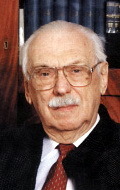 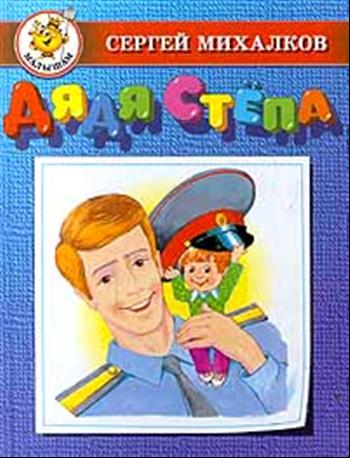 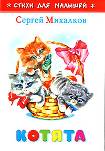 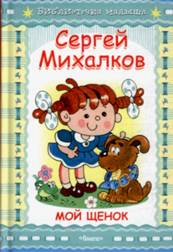 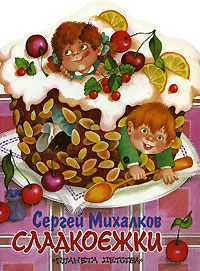 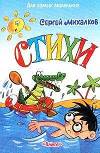 С. Михалкова «Бараны».
– Как называется это стихотворение?
– Кто его автор?
– Рассмотрите иллюстрации к нему.
– Как вы думаете, о ком это стихотворение?
Прочтите  слова,  записанные  на  доске, по слогам, а затем целыми словами:
по тро-пин-ке – по тропинке
по-встре-чал-ся – повстречался
не сой-ду – не сойду
по-мо-тал – помотал
у-пёр-ся – упёрся
вдво-ём – вдвоём
у-то-ну-ли – утонули
Анализ стихотворения.
Где повстречались бараны?
 Какой разговор у них получился?
 Как закончилась встреча двух баранов?
 Почему встреча закончилась так печально?
 Как надо было поступить баранам, чтобы избежать беды?
 Чему учит нас это стихотворение?
Самостоятельное чтение.
– Подготовьте выразительное чтение стихотворения «Бараны?», соблюдая знаки препинания.
– При выразительном чтении покажите злость и важность каждого из героев.
случай
трагикомический
Игра Деда Буквоеда
Используя рисунки, придумайте слова, в которых окончание одного слова было бы начало другого.
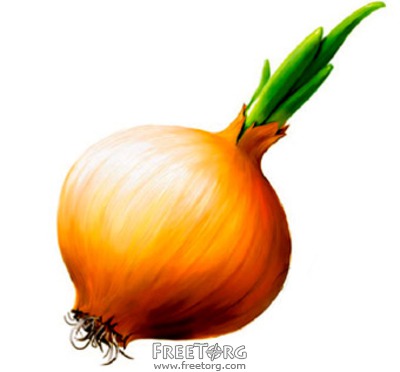 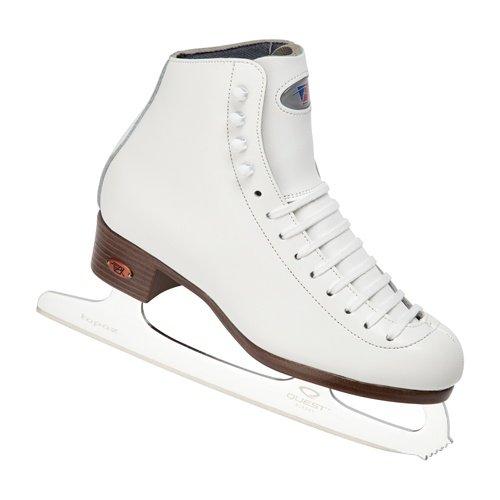 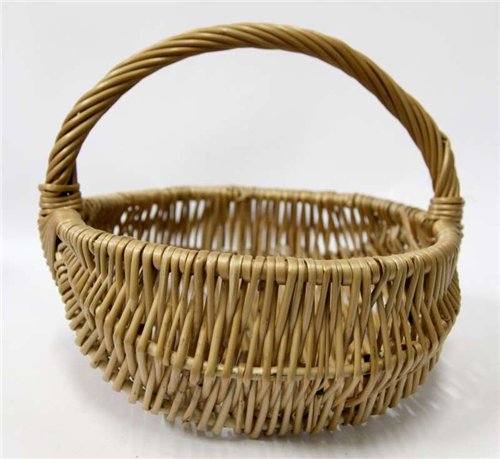 К.Д.Ушинский «Два козлика»
Найди слова из текста 
к рисунку
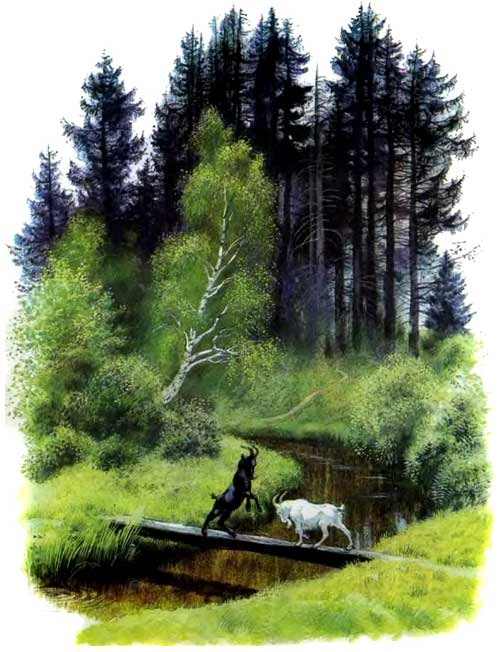 Работа по тексту:
Найди в сказке, ту часть, которую можно прочитать по ролям.
Работа в парах
Выбери опорные слова для пересказа.
Опорные слова
Два упрямых козлика
Опорные слова
Два упрямых козлика
рядом перейти не возможно
Опорные слова
Два упрямых козлика
рядом перейти не возможно
уступи дорогу
Опорные слова
Два упрямых козлика
рядом перейти не возможно
уступи дорогу
пяться назад
Опорные слова
Два упрямых козлика
рядом перейти не возможно
уступи дорогу
пяться назад
я старше
Опорные слова
Два упрямых козлика
рядом перейти не возможно
уступи дорогу
пяться назад
я старше
столкнулись
Опорные слова
Два упрямых козлика
рядом перейти не возможно
уступи дорогу
пяться назад
я старше
столкнулись
полетели
Работа по тексту:
Переделай сказку таким образом, чтобы козлики оказались не упрямыми, а сговорчивыми, вежливыми.
Чем отличаются слова?
Упорство 

Упрямство
Чем отличаются слова?
Упорство – упорное стремление к чему-либою, настойчивость в достижении цели.

Упрямство – крайне не уступчивый, не поддающийся уговорам, настаивающий только на своём.
Совет мальчикам:
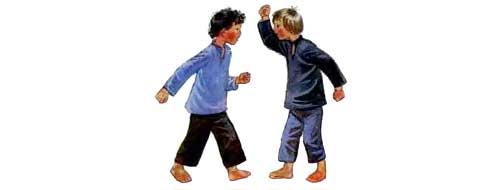 Прочитайте пословицу.
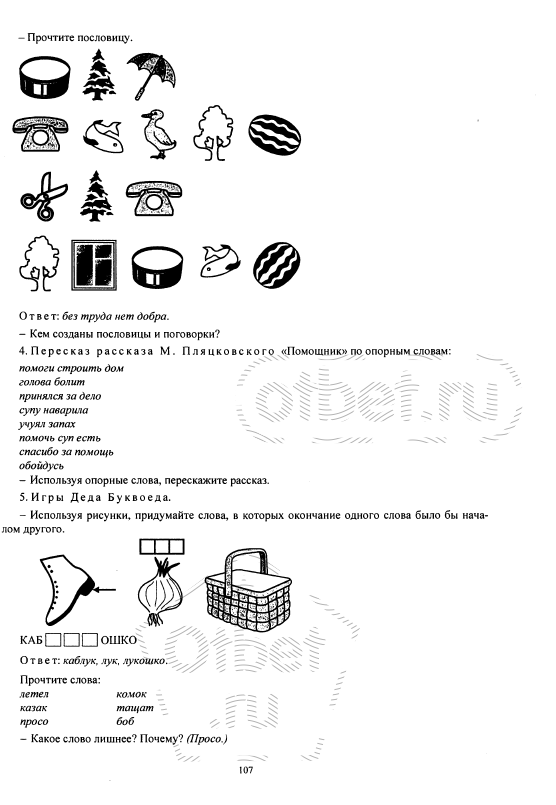 Анализ и сравнение произведений «Бараны» С.Михалкова  и «Два козлика» К. Ушинского.
Кто начал спорить первым в стихотворении «Бараны»?
 К чему привел спор двух козликов?
Чем похожи герои этих произведений?
Какое отрицательное качество героев раскрывают авторы?
Объясни  пословицы:
И не прав, да упрям.
За спором дело стало.
Не ради дела, ради спора.
Каким был для тебя урок?
- занимательным
- познавательным
- интересным
- игровым
- необычным
- скучным
- радостным
- дружелюбным
Домашнее задание:
1. Выразительное  чтение  стихотворения «Бараны» С. Михалкова, 
2. Пересказ сказки К.Ушинского «Два козлика»
3.Подготовить информацию о К.Ушинском.